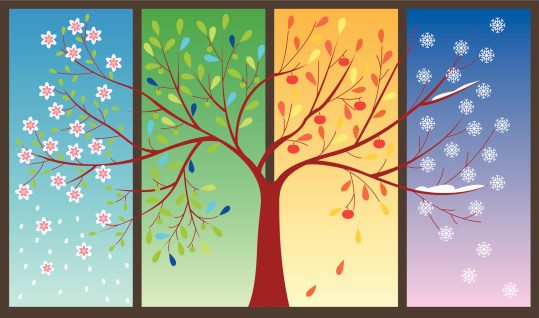 “The Seasons of Adult Faith Formation”A National Symposium on the Future of Adult Faith FormationOctober 1-3, 2015
Jay Ogilvy and Peter Schwartz describe scenarios as “narratives of alternative environments in which today’s decisions may be played out. They are not predictions. Nor are they strategies. Instead they are more like hypotheses of different futures specifically designed to highlight the risks and opportunities involved in specific strategic issues.” 

The point is not to gather evidence for some “most probable” future. The point is rather to entertain a number of different possibilities in order to make better choices about the future of faith formation in the face of inevitable uncertainties.
Scenario Planning
Over the last forty years, in the face of increasing uncertainty and complexity, corporations and organizations have begun to apply scenario processes to their work. A famous example occurred in South Africa in 1991, when the creation of the Mont Fleur scenarios catalyzed a nationwide discussion about the possibilities for post-Apartheid South Africa. These scenarios were developed as the political negotiations between the ANC and the apartheid-era National Party were taking place. The scenarios were presented as alternative outcomes to difficult decisions that the key stakeholders in South Africa would have to make (for example, reconciliation versus revenge, the role of private property, minority rights for whites). The dialogue that stemmed from these scenarios enabled the stakeholders to think through the implications of their decisions and consequently adjust their strategies.
Scenario Planning
Take the Long-View. Taking the long view offers a more proactive and anticipatory approach to address the forces and see both challenges and opportunities more clearly.
Think from the “Outside-in.” Most organizations are surprised by discontinuous events because they spend their time thinking about what they are most familiar with: their own organization. They think from the inside—the things they can control—out to the world in which they operate. Thinking from the outside-in begins with pondering external forces—changes that might, over time, profoundly affect the organization, creating new risks and opportunities.
Embrace Multiple Perspectives. The introduction of multiple perspectives helps to better understand and challenge assumptions while painting an expansive picture of an issue or idea.
Scenario Planning
Outside-In Thinking
Scenario Planning Process
What could adult faith formation in faith communities look like in five years (2016-2020)?

How can faith communities provide vibrant faith formation to address the four seasons of adulthood—young adults, midlife adults, mature adults, and older adults—over the next five years? 
How can faith communities envision the shape of adult faith formation and design initiatives to respond proactively to the challenges and opportunities by 2020?
Focusing Question
Identify Trends
Session 1: Identify Trends Affecting the Future of Faith Formation in Congregations
Presentation: “Significant Trends Affecting the Future of Faith Formation”
Group Work: Develop impact statements reflecting how the broad external trends impact adult faith formation.
Individual Work: Write impact statements. 
Group Work: Share impact statements and identify up to 10 impact statements that reflect the group’s thinking. 
Synthesizing: Group members write the 10 statements on Post-it Notes and post them on the newsprint sheet.
Large Group: View impact statements.
Identify Trends
One Impact Statement per note
Name the Category
Social 
Cultural 
Technological 
Political 
Economic
Educational
Religious
Write the Impact Statement in a phrase or sentence: How does this trend impact adult faith formation?
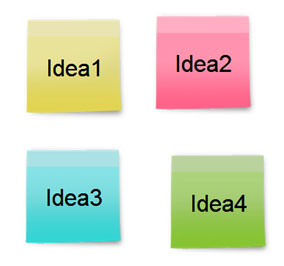 Impact Statements
Session 2 – Identify Trends Affecting Faith Formation in the 4 Seasons of Adulthood (2 Rounds)
Presentation by Symposium Team Members
Young Adults – Kyle Oliver (Northington Room)
Midlife Adults – Jim Merhaut (Riverdale Room)
Mature Adults – Janet Schaeffler (Talcott Room)
Older Adults – Dorothy Linthicum (Towpath Ballroom)
Questions / Discussion 
Individual Work: Write 4-5 impact statements.
Group Work: Share impact statements, post the notes on newsprint, and cluster the notes into common themes that reflect the whole group’s thinking.
Identify Trends
Session 2 – Identify Trends Affecting Faith Formation in the 4 Seasons of Adulthood (2 Rounds)
Large Group Wrap-Up
Review of Group Reports 
Preview of Work Ahead 
Presentation of What a Scenario Matrix Looks Like 
Individual “Homework” Time 
Examine the “Impact Statements” & identify 3 or 4 of the most Critical Forces (degree of importance to the focusing question & degree of uncertainty surrounding those forces) affecting the future of adult faith formation in congregations over the next 5 years.
Identify Trends
Which forces are the most unpredictable or uncertain in terms of their outcome over the next 5 years? These are importance forces, but unpredictable in terms of how they may play out.
Select Critical Forces
Will desire for spirituality increase or decline in the next five years?  1
Will adults engage with/return to the church or be “done.” 
Will technology drive community or isolation? 2
Will the church be stagnant or fluid in response to the demographic and cultural changes?  4
Will trust in church institutions increase or diminish? Will relevance and trust in faith communities and institutions increase or decrease?  3
How will mistrust of formal institutions impact adult faith formation?  1
Critical Forces
Will the changing dynamics of family life including the definition of marriage lead to more meaningful ways to mature in faith or will it decrease the capacity of families to be a place of faith formation?  
Will financial stress cause churches to invest or divest in adult faith formation? 1
Will an increasingly customizable world hinder or promote our ability to form Christian faith? 2
Will increasingly societal diversity lead people to seek faith or turn away? 1
Will global/US socioeconomic system allow for more religious tolerance or intolerance/suppression? 1
Will church offer relevance 21st century adult faith formation or not?  
Will faith communities focus on discipleship or propping up institutional structures?  4
Critical Forces
Will churches become more polarized and isolated, or more collaborative within and without? 1
Will society’s perception of a fluid definition of identity move toward traditional or nontraditional?  
Will the world perceive the church as a grace-filled, diversity-accepting, justice-seeking place or as an isolated, angry, divided, self-protective place?  2 (with 13)
Will people become more community-engaged or community-disconnected? 1
Will church structures be more responsive/flexible or more unresponsive/rigid in raising up authentic and relational leaders? 
Will evolving developments in technology lead people to an increasing or decreasing need for faith formation? 1
Critical Forces
World
** Diversity in society 19 + 26
(ethnic, households/families, gender) 
Faith communities------------------------Faith communities
	Resisting diversity					Embracing diversity

Busy, stressed, time-crunched, overwhelmed adults
13+16
Business as Usual AFF-----Responsive & Innovative AFF 

A “Design Your Own Life” Culture 
8 + 10
Standardized AFF------------------Customizing AFF
One size fits all				One size fits one
Adult
** Adult desire/interest for developing their spiritual life
11 + 25
Decreasing-------------------------------------Increasing

Adult openness to belonging/participating in a faith community 
14 + 13
Decreasing-------------------------------Increasing

Adult desire/interest/hunger in being engaged in adult faith formation in a faith community
13 + 15
Decreasing-------------------------------Increasing
Diversity in Society 
(ethnic, households/families, gender) 
Faith Communities Embracing Diversity 



Decreasing 				  	       Increasing

Adult desire/interest for       developing their spiritual life


 
Faith Communities Resisting Diversity
Adult Faith Formation
Session 4: Create Scenario Narratives for the Future of Adult Faith Formation
Develop several one-sentence descriptions of how you see the scenario quadrant playing out over the next 5 years. 
This is a world in which….
Describe what’s happening to the adults – young, midlife, mature, older
Describe what’s happening in faith communities
Describe what’s happening in society
Etc.
Write Scenario Narratives
Session 5: Envision the Future of Adult Faith Formation: Young Adult, Midlife Adults, Mature Adults, and Older Adults 
Task: Develop strategies and practices for bringing each of the four scenario narratives to life in each season of adulthood. 
Groups: Select a season of adulthood that you would like to focus. 
Northington Room
Riverdale Room
Jackson Suite
Towpath Ballroom
2 Rounds of Idea Generating
Develop Strategies
Imagine that each of the four scenarios is the future and you are living and working in each of the four scenarios. For each scenario narrative consider: What actions can we take to develop a desirable future (or mitigate a negative one) in this scenario with our “season of adulthood”? 
Programs	Activities	Resources
Online/digital	Approaches
Practices	Leadership		Training
Focusing Question: What if….
Develop Strategies
Diversity in Society 
(ethnic, households/families, gender) 
Faith Communities Embracing Diversity 



Decreasing 				  	       Increasing

Adult desire/interest for       developing their spiritual life


 
Faith Communities Resisting Diversity
Adult Faith Formation
Scenario 1: Embracing & Increasing
Scenario 2: Resisting & Increasing
What if we developed an adult faith formation network with a variety of opportunities and experiences tailored specifically to the needs of different audiences in the faith community.
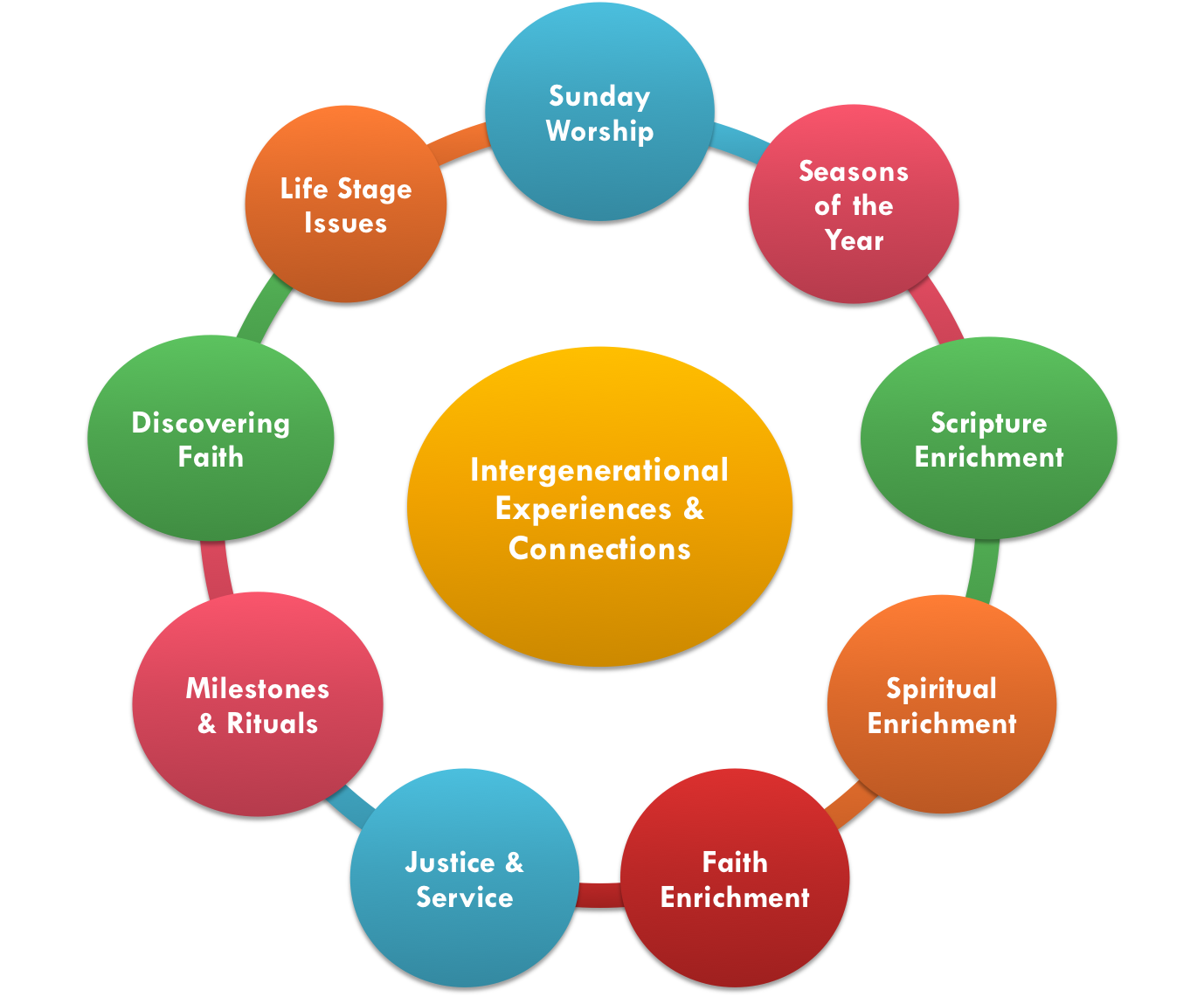 Scenario 3: Resisting & Decreasing
What if our faith community became a center for the arts and music and…. spiritual conversation
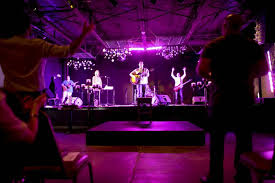 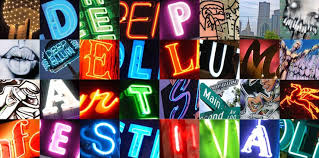 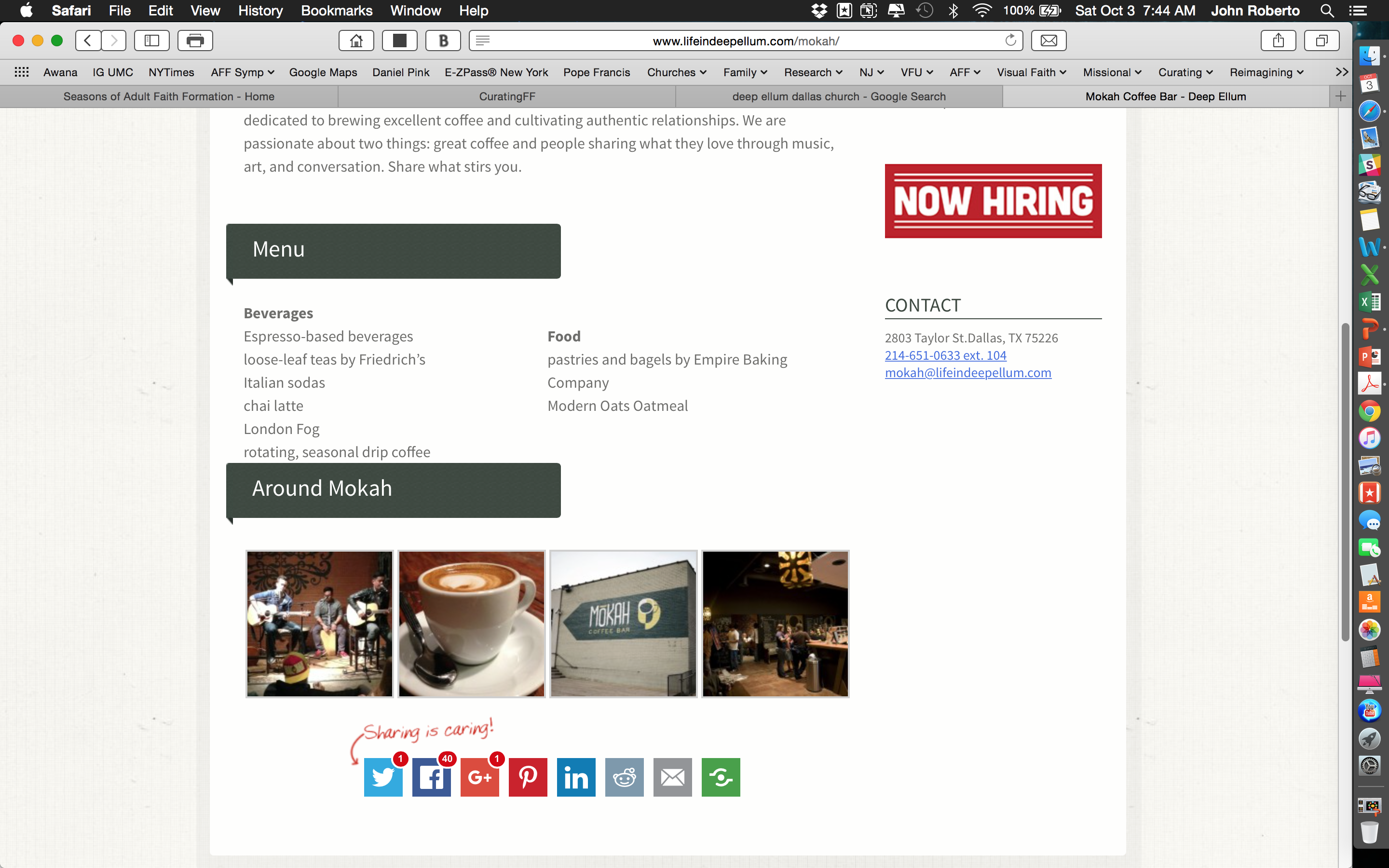 Scenario 4: Embracing & Decreasing
What if we created a family life center (in physical space and online space) that addresses the diversity of parents and grandparents – with a variety of programs, experiences, mentoring for young parents, etc. equipping them for
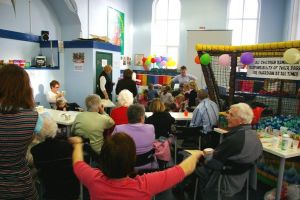 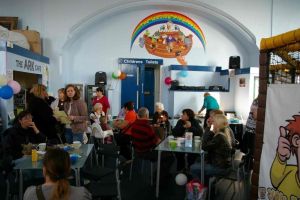 Session 7: Building an Agenda for Action 
How could we use the adult faith formation scenarios and strategies in our tradition?
American Baptist
Christian Reformed
Cooperative Baptist Fellowship
Episcopal
Lutheran
Mennonite
Presbyterian 
Roman Catholic
United Methodist
Unitarian Universalist
United Church of Christ
Develop an “Organizational” Agenda for Action: Develop a practical “next steps” agenda for their ministry setting, addressing questions like: 
How do we build an “infrastructure” for the future of adult faith formation?
How do utilize training, resources, networking, support systems, online and digital media, etc.  

Develop a “Personal” Agenda for Action
Build an Action Agenda
Scenario Examples
Two Uncertainties
Will trends in U.S. culture lead people to become more receptive to organized religion, and in particular Christianity or will trends lead people to become more resistant to organized religion and Christianity?
Will people’s hunger for and openness to  God and the spiritual life increase over the next decade or will people’s hunger for and openness to God and the spiritual life decrease.
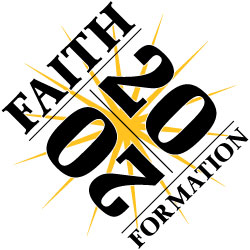 Faith Formation 2020
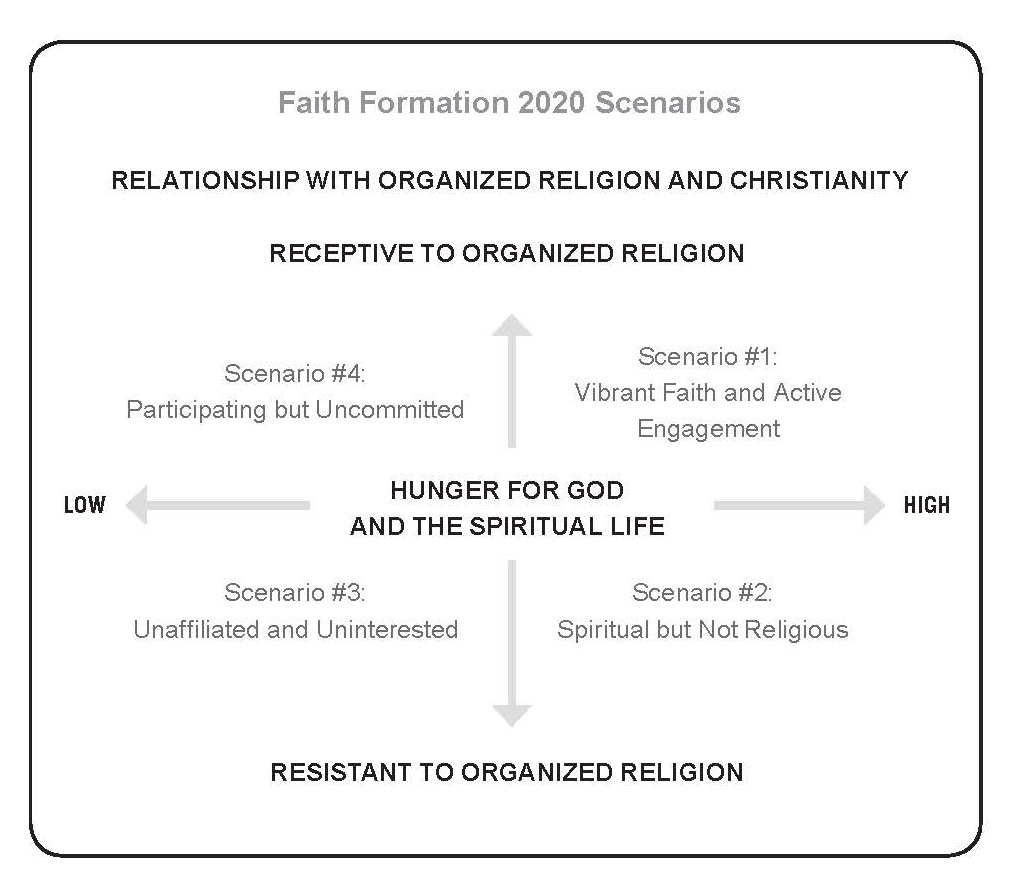 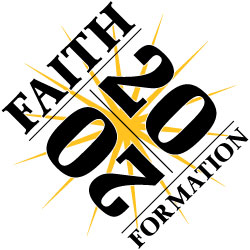 Faith Formation 2020
The Relationship of Technology and Community
Will the continuing evolution of technology enhance human community and connection or will technology diminish community and connections among people?
Diminished --------------------------------------------------- Enhanced


Response of the Episcopal Church to Changing Global Realities
Will the Episcopal Church’s response toward emerging global realities, such as increasing cultural diversity, economic uncertainty, and resource availability for all people, lead the Church toward an outward-focused engagement with the world or toward an inner-focused, separation from the world.
Separated ----------------------------------------------- Engaged
Episcopal Faith Formation
Response of the Episcopal Church to Changing Global Realities
Engaged 



Diminished 				  	       Enhanced
	   Relationship of Tech  nology & Community

 
Separated
Episcopal Faith Formation
Episcopal Faith Formation
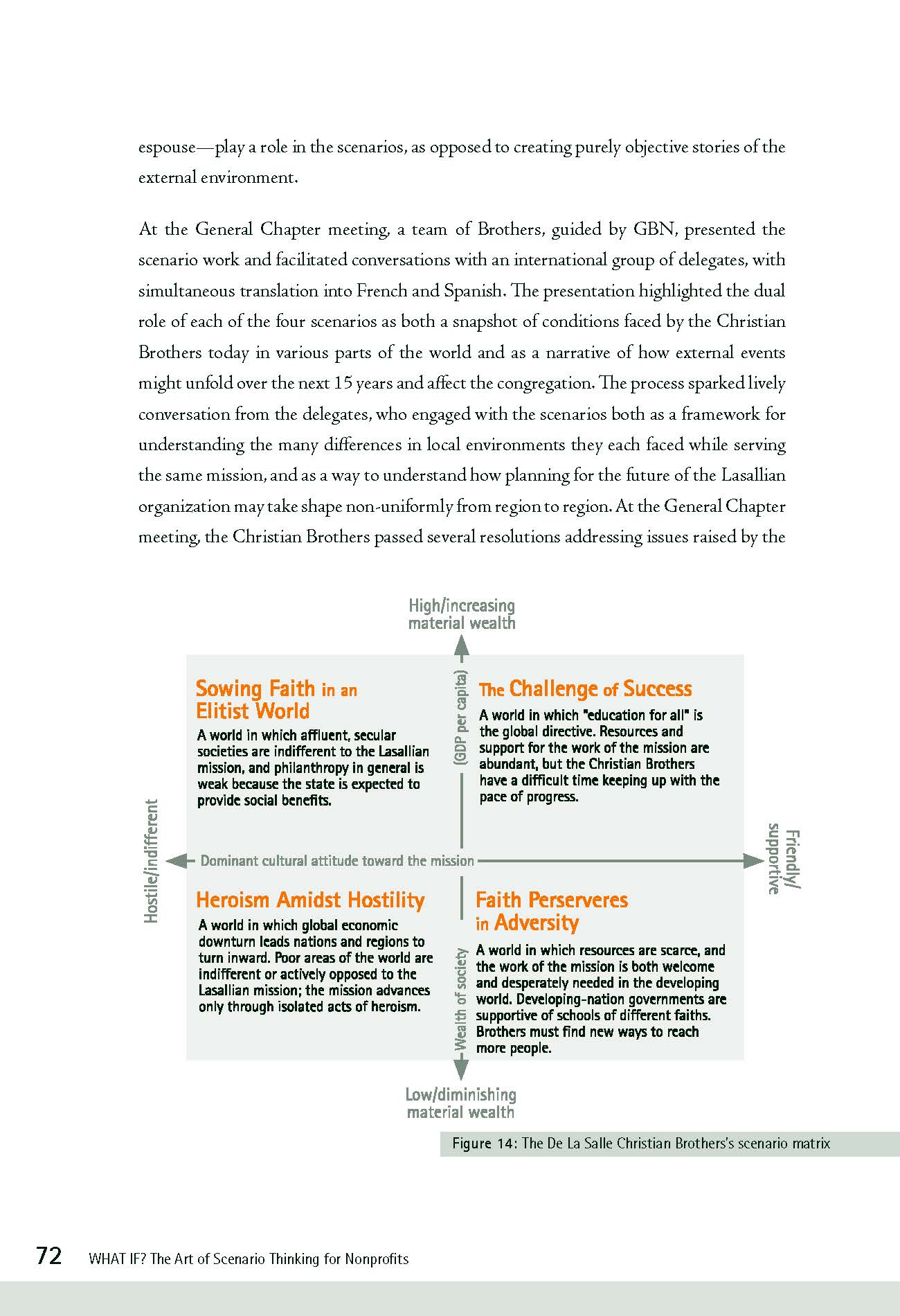 Christian Brothers
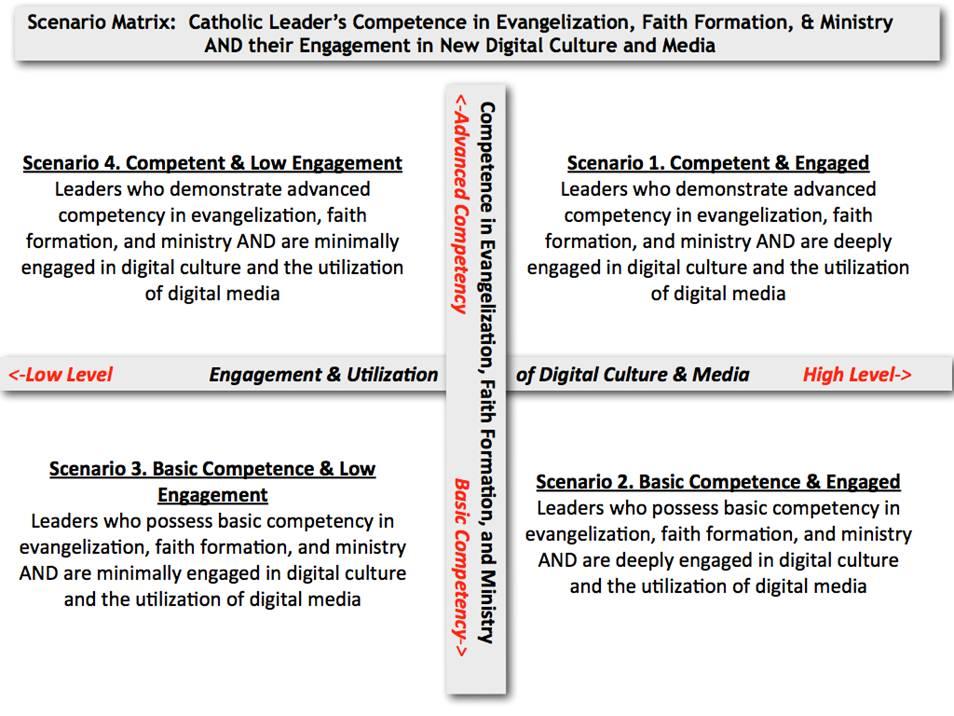 Future of Catholic Mediain a Digital World